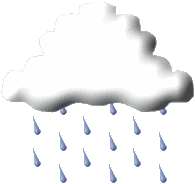 Приставки  на –з//-с
дидактическая играрусский язык, 6 класс
и
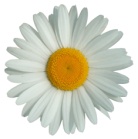 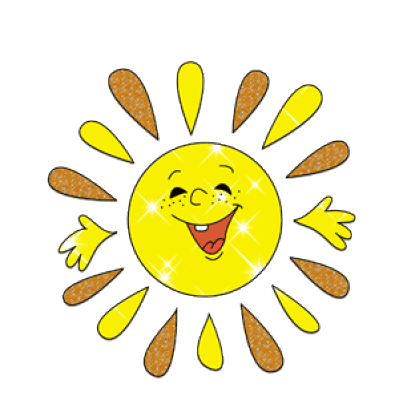 Друзья! Помогите мне, пожалуйста, превратить этот луг в цветущий. Для этого следует верно выбрать пропущенную в слове букву, сделав на неё клик мышкой. Объясните свой выбор. Правильность ответа   проверьте по щелчку на облачко. 
Переход на новый слайд по
          Успехов!
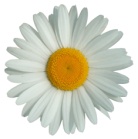 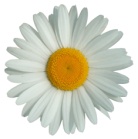 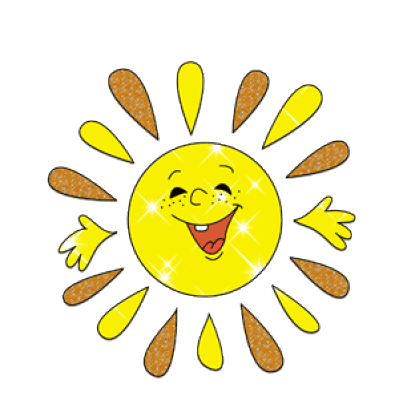 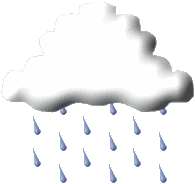 проверка
избаловать
избаловать
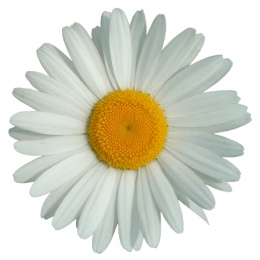 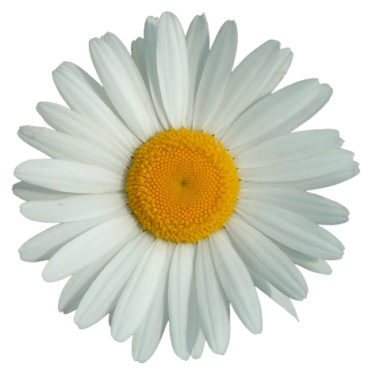 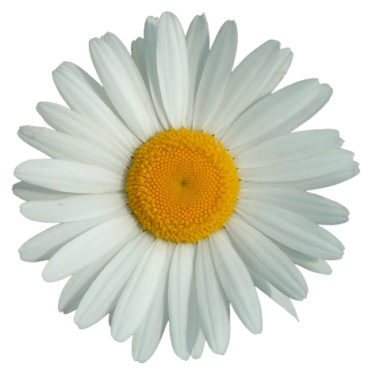 з
с
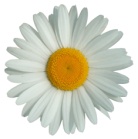 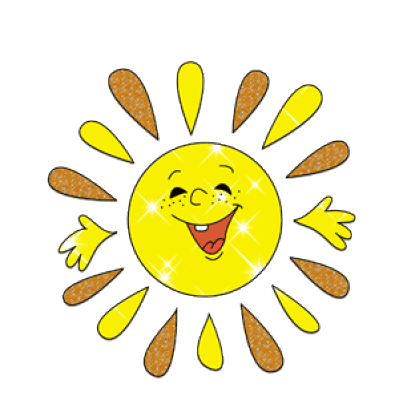 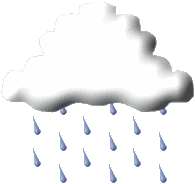 проверка
безвредный
безвредный
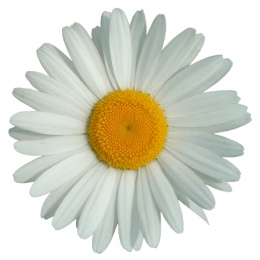 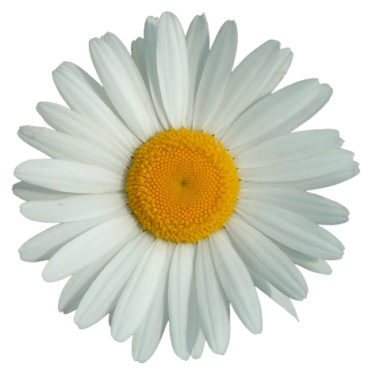 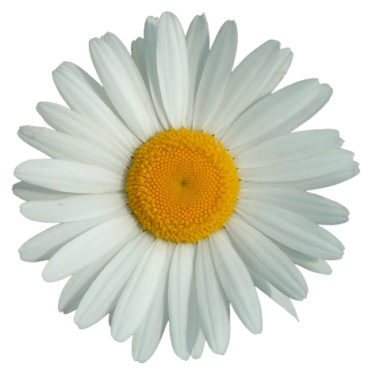 з
с
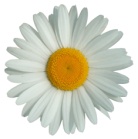 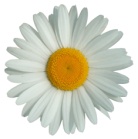 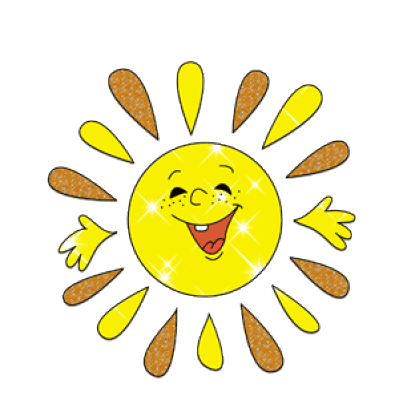 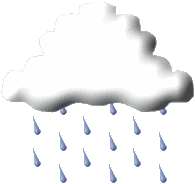 проверка
исчерпаешь
исчерпаешь
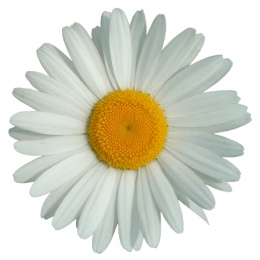 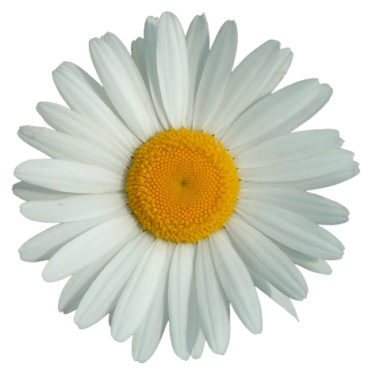 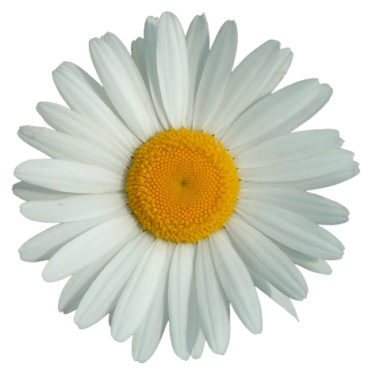 з
с
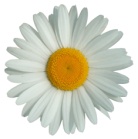 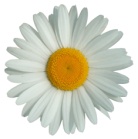 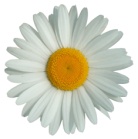 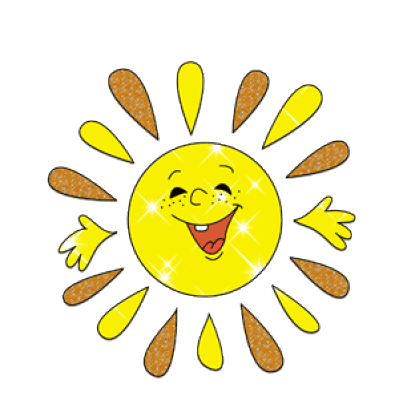 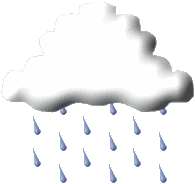 проверка
исцарапать
исцарапать
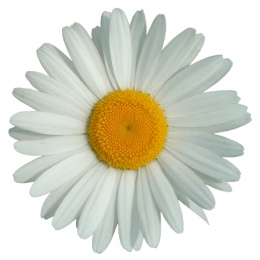 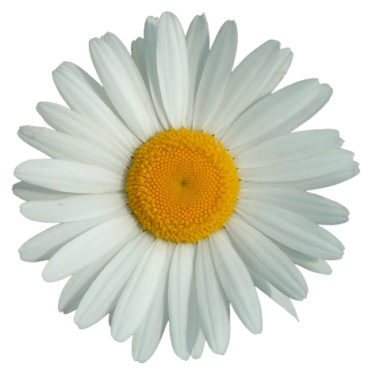 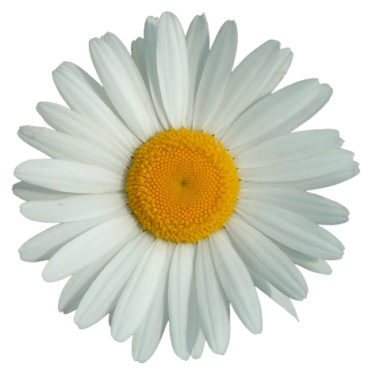 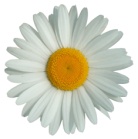 з
с
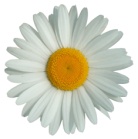 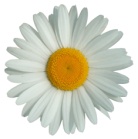 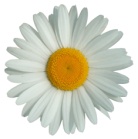 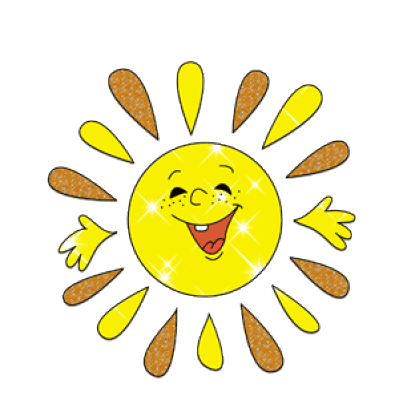 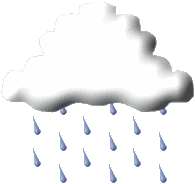 проверка
разъярённый
разъярённый
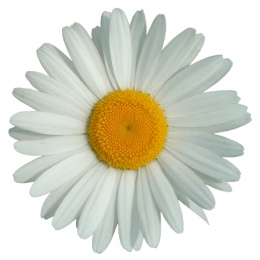 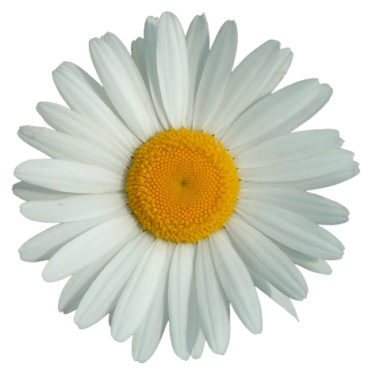 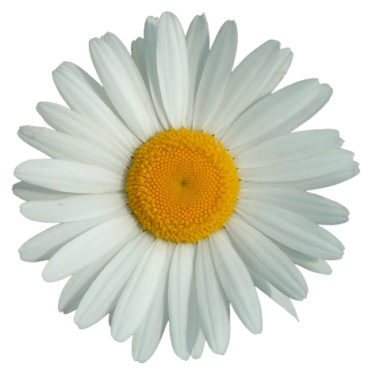 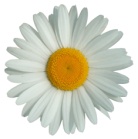 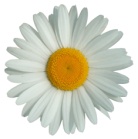 з
с
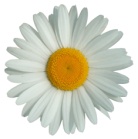 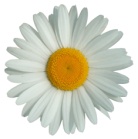 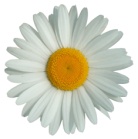 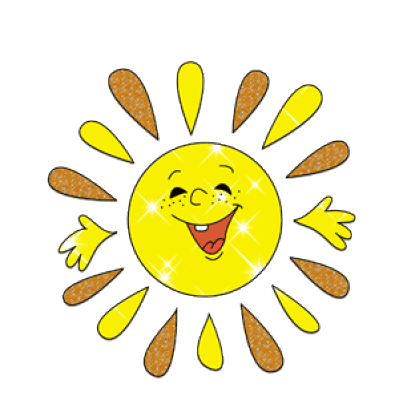 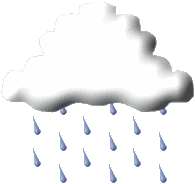 проверка
бесшумный
бесшумный
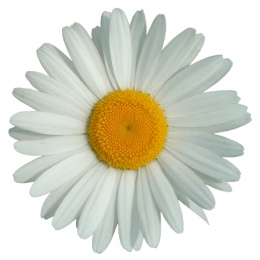 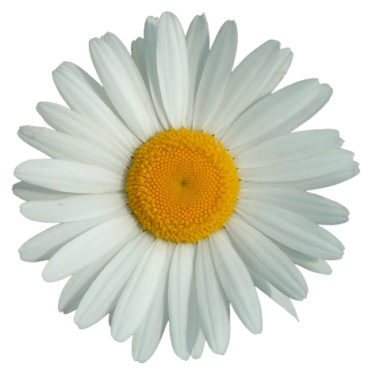 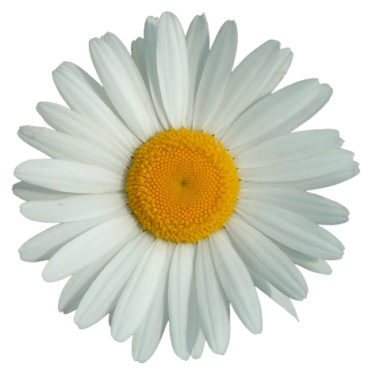 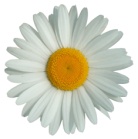 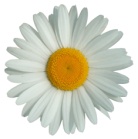 з
с
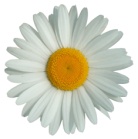 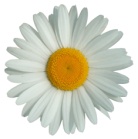 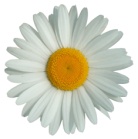 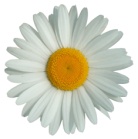 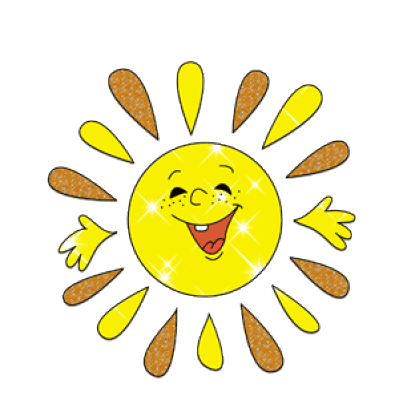 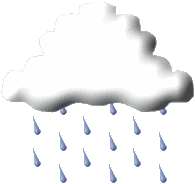 проверка
сдвинуть
сдвинуть
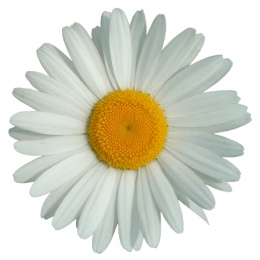 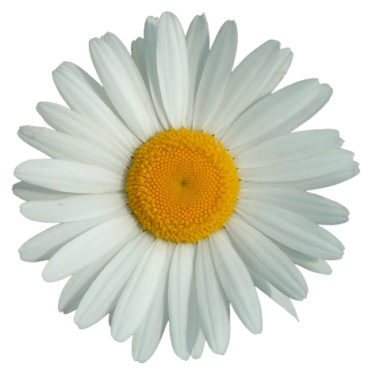 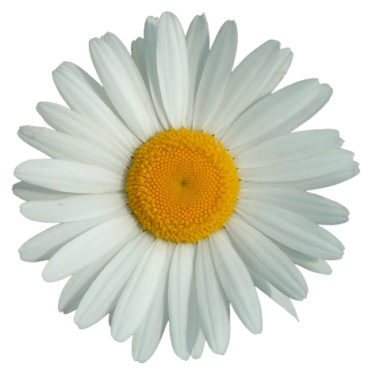 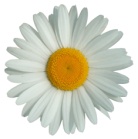 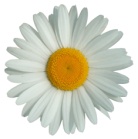 з
с
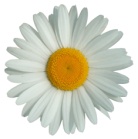 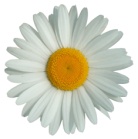 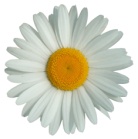 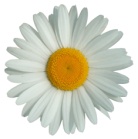 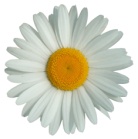 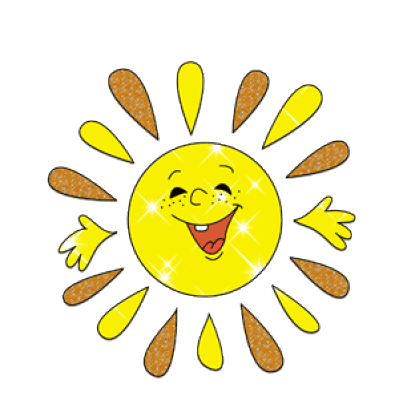 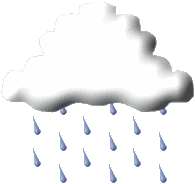 проверка
разорить
разорить
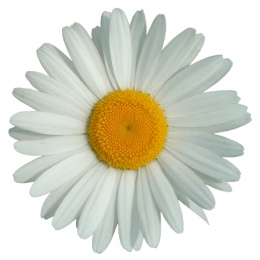 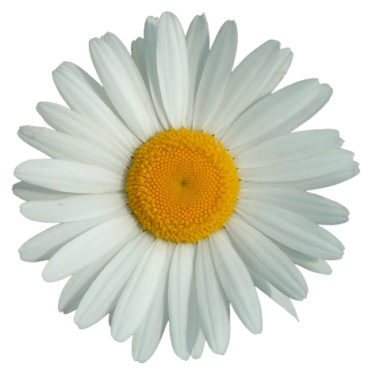 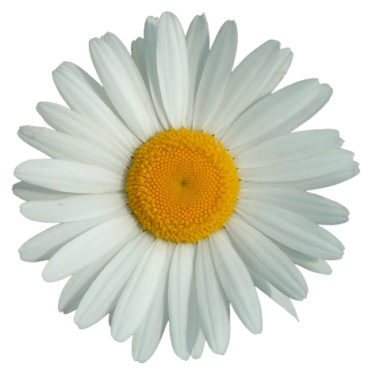 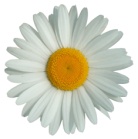 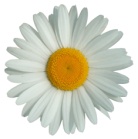 з
с
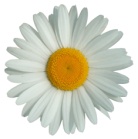 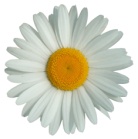 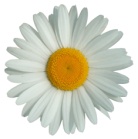 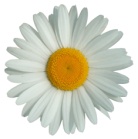 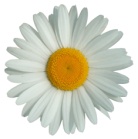 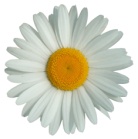 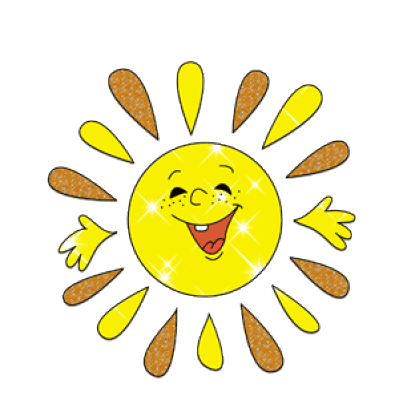 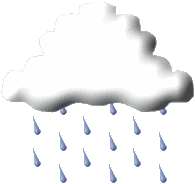 проверка
возглавить
возглавить
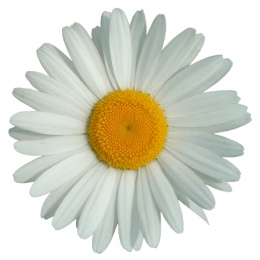 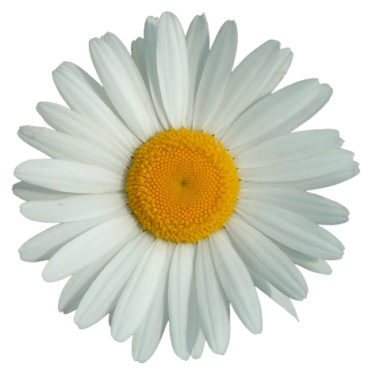 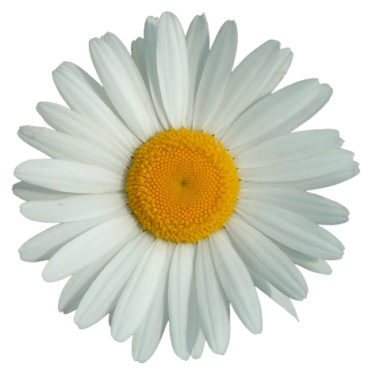 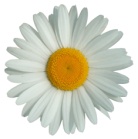 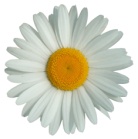 з
с
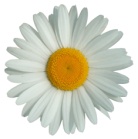 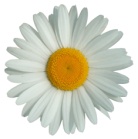 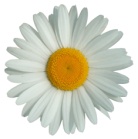 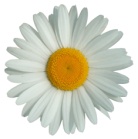 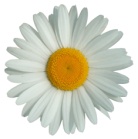 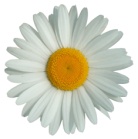 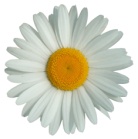 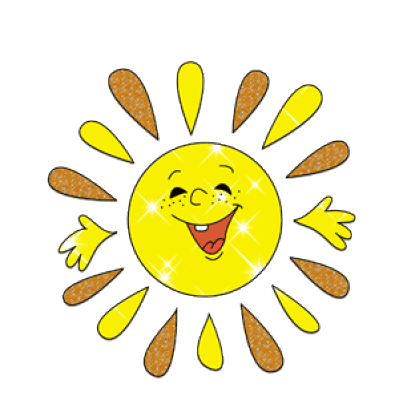 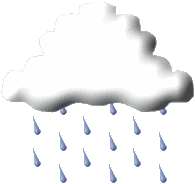 проверка
сбежать
сбежать
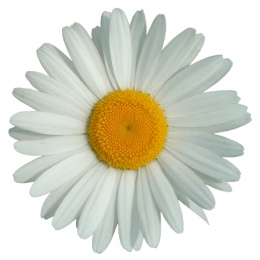 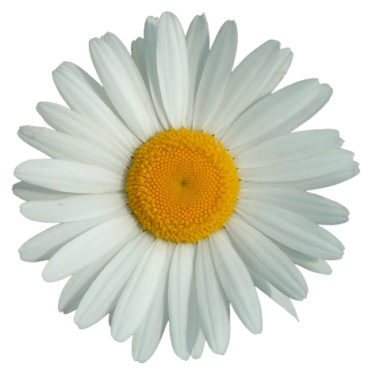 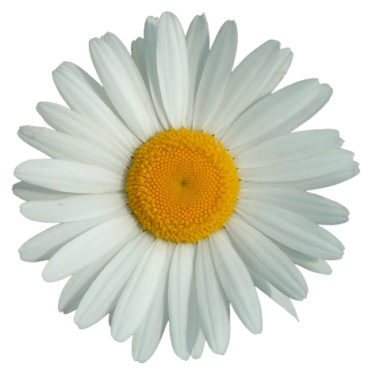 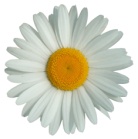 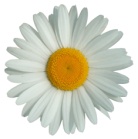 з
с
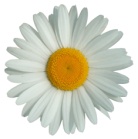 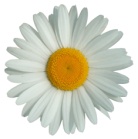 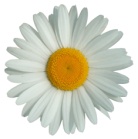 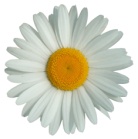 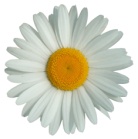 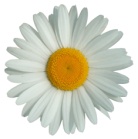 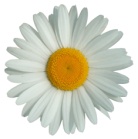 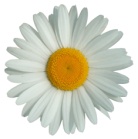 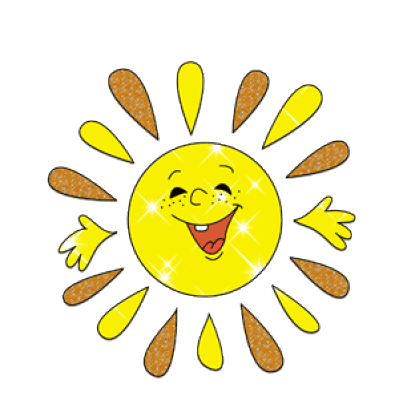 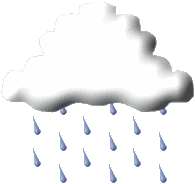 проверка
испортить
испортить
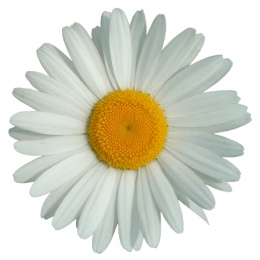 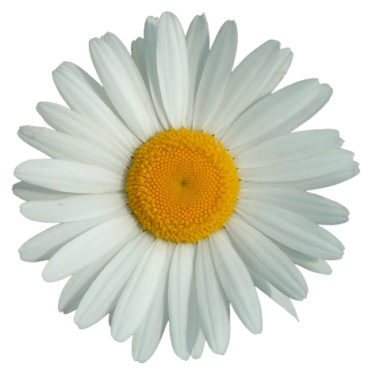 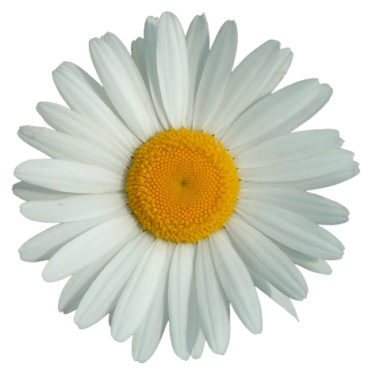 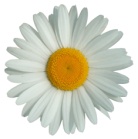 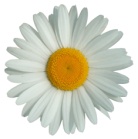 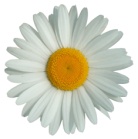 з
с
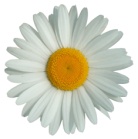 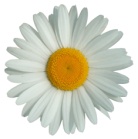 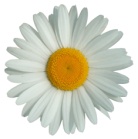 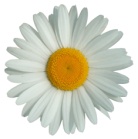 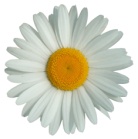 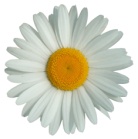 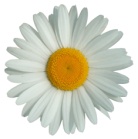 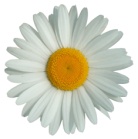 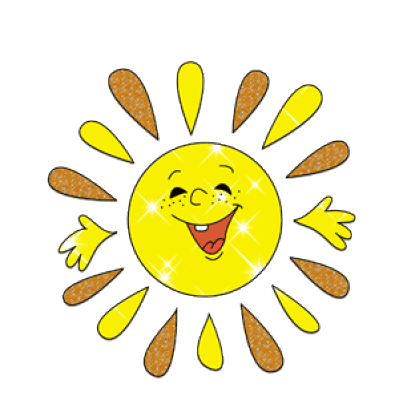 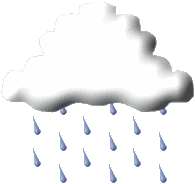 проверка
съесть
съесть
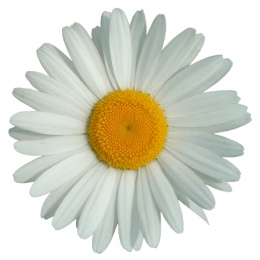 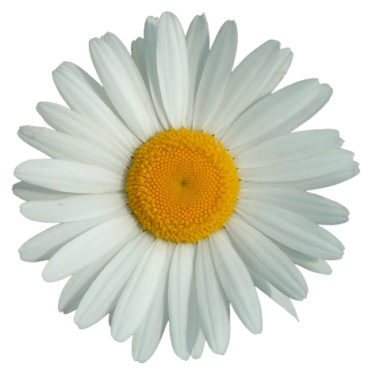 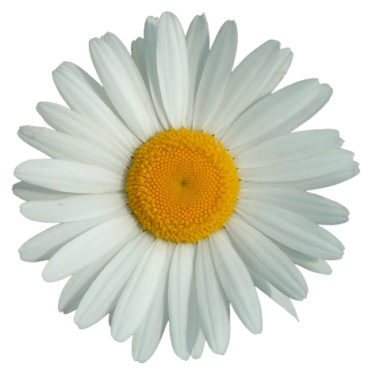 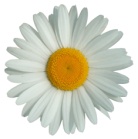 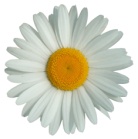 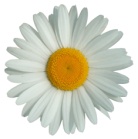 з
с
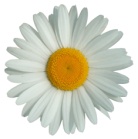 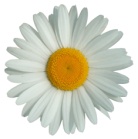 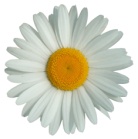 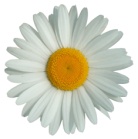 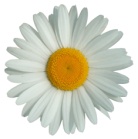 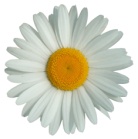 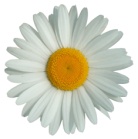 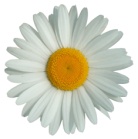 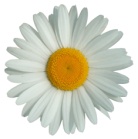 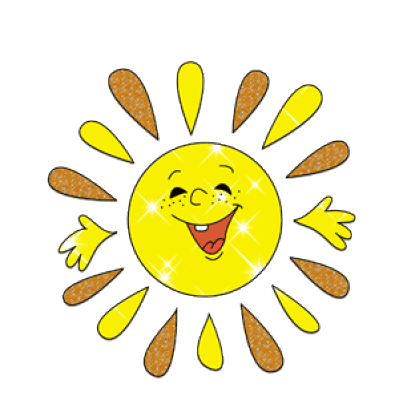 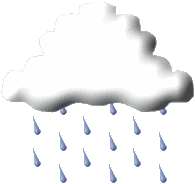 МОЛОДЦЫ!
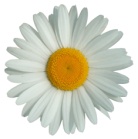 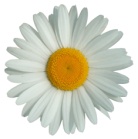 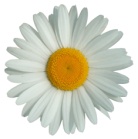 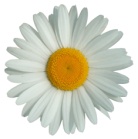 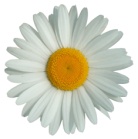 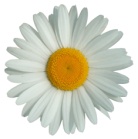 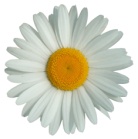 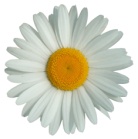 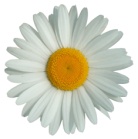 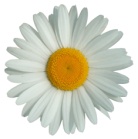 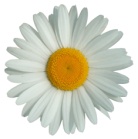 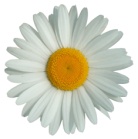 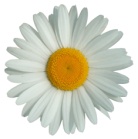 Источники информации:
http://playcast.ru/uploads/2014/04/10/8179058.jpg - фон слайда
http://av.li.ru/445/5493445_16498771.png - Вовочка
http://player.myshared.ru/427378/data/images/img33.gif - солнце 
http://www.playcast.ru/uploads/2013/09/11/6064796.gif - тучка
http://ns-wall.ru/fg/49/peyzazhi_trava_nebo_priroda_oblaka_fon_2560x1442.jpg - рамка
http://myitalianfriends.com/img/users/365/fotoprofilo.jpeg - ромашка
https://get-tune.cc/song/2180-balalajka/  - звуки балалайки
«Русский язык. 6 класс». Авторы: А.Д.Шмелёв, Э.А.Флоренская, Л.О.Савчук, Е.Я.Шмелёва
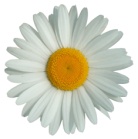